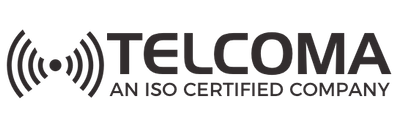 Challenges in 5G testing & evaluation
TELCOMA
www.telcomaglobal.com
Challenges posed by new technologies to testing & evaluation
New technologies to testing & evaluation:
The proposed new network architecture and emergence of various types of transmission technology will pose new challenges to 5G air interface technology standardization , program design and simulation. 
For physical layer transmission technology , 5G will introduce new waveform & non orthogonal multiple access at the physical layer to achieve the required traffic latency in air interface.
New technologies to testing & evaluation:
To explore spatial freedom & improve the network throughput, 5G will introduce massive MIMO technology. In simulation evaluation system , massive MIMO & MU-MIMO technology will greatly increase computational interference complexity. 
The new channel propagation model will be introduced based on high frequency band transmission technology, D2D technology & massive MIMO technology.
New technologies to testing & evaluation:
Need to design scheduling algorithm for heterogeneous computing resources, accurately estimate the consumed time of heterogeneous computing & interface data transmission and meanwhile design the synchronized mechanism for computing tasks to make full use of heterogeneous computing platform.
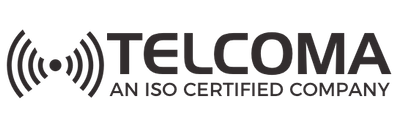 Get 5G Testing Training with Certification
Visit our website https://telcomaglobal.com/p/5g-testing-training-certification
Elements of Testing & Evaluation
Four elements of testing & evaluation:
There are four elements of testing and evaluation requirements : 
Realness
Comprehensiveness
Rapidly
flexibility
Realness
Realness :
In the 5G testing & evaluation, the requirement for realness is reflected in 5G wireless channel model, verification methods , user experience and other aspects. 
From the point of network topology, various link types in 5G will co-exist in a same region, extending from traditional macrocell and microcell to picocell , femtocell and support V2V, M2M network architecture.
Realness :
Two way mobility of D2D/V2V will introduce doppler model & massively intensive scattering exists in both transmitter and receiver & the stationary cycle is short , all of which need to be considered in the channel model. 
Wide range propagation scenarios and diversified network topologies emerge in 5G research , which pose challenges to the channel model.
Challenges  :
Unique transmission characteristics of radio waves in higher frequency & bandwidth.
Plane wave propagation model assumption is no longer applicable and scattered clusters non stationary feature is reflected not only in the time axis , but it is also changing along the array.
challenges  :
Software simulation assumes that the hardware design can perfectly realize the software algorithms and thus we cannot introduce the impact of hardware conditions on the communication systems. 
In reality, algorithm design is often restricted by the hardware conditions , and the software algorithms are often greatly reduced , when realized in hardware.
Realness :
The algorithms at the front of transmitter and receiver have to consider power , the impact on other hardware components and many other factors.
Verification of the tested technology or prototype equipment in real scenario through “algorithm realization “ ----> data acquisition ----> system optimization ----> outfield verification , providing basis for standardization.
Comprehensiveness
Comprehensiveness :
Demand for testing & evaluating comprehensiveness mainly involves two aspects :
It lies in the comprehensive support for the evaluation of 5G performance indicators.
It lies in the comprehensive support for the diversification of candidate technologies.
Comprehensiveness  :
5G evaluation indicators system will include the objective indicators like :
Transmission
Network
User experience indicators
Comprehensiveness :
5G candidate technologies can be divided into two categories :
Air interface technology
Network technology
Rapidly
Rapidly :
In order to meet the KPI’s in 5G, the computing performance of the simulation system must grow by more than 1000 times before meeting the requirements of the timely evaluation of simulation task.
Rapidly :
With such rapid growth in computational performance , a systematic and brand new design & realization are needed in simulation system’s hardware platform , software platform and simulation application. 
For the simulation system, the key problem is how to complete concurrent design & coding implementation on the new & powerful hardware platform with powerful computational capabilities.
Flexibility
Flexibility :
Affected by flexible network architecture, network resource virtualization management , parallel computing needs & other factors , simulation & validation system needs to have enough flexibility. 
Architecture design , module design and interface design have the characteristics of coupling , modularization , interface expansion , easy integration and so on.
Evolution of testing technology
Evolution  :
Testing & evaluation are indispensable links of technology and product inspection.
Every new technology requires strict testing and evaluating process.
Importance of testing technology :
Testing is measurement, inspection & test.
Testing is an important step for checking the entire product’s quality and it proves important to improve product quality. 
Any new technology or product must be fully tested and evaluated.
Testing technology needs to run through the entire process , from pre-design stage to design stage to production completion stage.
Testing technology :
Testing technology plays an important role in all stages of a product or technology from prototype to standardization. 
The testing & measurement solutions at each stage are important guarantees for successful application of new technologies & products.
Development of testing instruments :
Instruments are combination of various sciences & technologies with many varieties and wide applications.
 To ensure more reliable performance & more powerful integrated functions, the mature testing equipment & advanced & reliable testing methods are needed. Powerful testing instruments are indispensable to the stable & reliable running of new wireless communication equipment.
Development of testing instruments :
The development of test equipments can be divided into three eras :
Instrument 1.0 era
Instrument 2.0 era
Instrument 3.0 era
Development of testing instruments
Instrument 1.0 era  :
Microprocessors  have improved performance & automation degree of instruments , facilitating automatic range conversion , automatic zero adjustment , trigger level automatic adjustment, automatic calibration , self- diagnosis and many other functions.
Instrument 2.0 era :
With development of computers , test instruments began to transform.
Use of flexible instruments based on software design.
In this, the users can redevelop the instruments according to their own needs.
[Speaker Notes: Recording done]
Instrument 2.0 era :
With development of computers , test instruments began to transform.
Use of flexible instruments based on software design.
In this, the users can redevelop the instruments according to their own needs.
[Speaker Notes: Recording done]
Instrument 2.0 era :
The combination  of multiple techniques helped to create a number of high performance testing systems that increased the flexibility of testing and brought higher performance and lower cost.
Bus technology
Software defined radio technology
Modular instrument technology
Hybrid test system
[Speaker Notes: Recording done]
Bus technology :
Through the test bus, tha data communication between different units and modules in the testing instruments are realized.
These standards allows  testing engineers to assemble a variety of automatic measurement systems with powerful functions by very convenient means.
 Representative bus technologies includes VMEbus extensions for instrumentation (VXI) , peripheral component interconnect (PCI), peripheral component interconnect express (PCIe), LAN extension for instrumentation (LXI).
[Speaker Notes: Recording done]
Software defined radio technology :
It is the most representative technology of instrument 2.0 era.
The software radio is to take hardware as the basic platform of wireless communications and implement the maximal functions of wireless communications and personal communications with software.
The basic idea is to let all the tactile radios in use be based on same hardware platform, install different software to form different types of radio , complete functions of different natures , and get the software programmable capability.
[Speaker Notes: Recording done]
Software defined radio technology :
The key idea of software radio is to construct a standardized, modular universal hardware platform to realize various functions by software, and to make the broadband A/D and D/A convert to IF, near the RF side of the antenna , and strive to carry out the digital processing from IF.
Software radio requires a very high speed of hardware and software processing.
[Speaker Notes: Recording done]
Modular instrument technology :
High speed communications test instruments featuring modular, software and integration continue to spring up, which complement and get closely integrated with traditional methods expanding the applications continuously and forming a technical highlight in the communication centred application field.
VXI was the earliest bus which introduced the concept of modular instrument.
[Speaker Notes: Recording done]
Modular instrument technology :
Modular instruments integrated with computers and suitable for PCI and PXI platforms are highly flexible plug-in computer boards.
Modular instruments are an important part of SDR technology. 
With the aid of modular instruments , engineers can choose different kinds of modular instruments according to their measurement needs and set up a test system.
[Speaker Notes: Recording done]
Hybrid test system :
The hybrid systems composed of different bus technologies and instruments are gradually appearing in the testing field.
In a hybrid test system, different components of multiple automated test platforms are integrated in a system including PCI, PXI, GPIB, VXI, USB, LAN and other different buses.
[Speaker Notes: Recording done]
Instrument 3.0 era :
It reflects the characteristics of openness, union and service.
Cloud testing , software and hardware joint multi user system simulation test is a series of applications confirming the characteristics of instrument 3.0 technology.
[Speaker Notes: Due to short distance transmission, the device power consumption can be reduced significantly.]
Development trend of testing technology
Co-existence of new & traditional test
equipment :
Users can integrate test into the design process in a faster and more flexible way, shorten the development time and improve the test efficiency.
[Speaker Notes: Recording done]
Leading trend
The leading trend of many-core / parallel technology & FPGA real time technology :
[Speaker Notes: Recording done]
Many core parallel technology :
The number of cores in a server processor is increasing drastically to more than 10 and the processor is developing towards many core. 
The emergence and development of multi-core/many processors is a choice of development of semiconductor industry.
The development of multi-core technology will promote the development of test industry.
[Speaker Notes: Recording done]
Real time FPGA technology :
FPGA can realize the advantages of customized hardware tools through the flexible software system.
FPGA is suitable for uninterrupted filtering, modulation /demodulation , encryption or other data processing. 
To ensure the inherent parallelism of data.
[Speaker Notes: Recording done]
Real time FPGA technology :
It is defined by software first and then downloaded to a FPGA chip for an actual execution.
As design and testing requirements become higher and higher , the FPGA technology is introduced into the FPGA based customized instruments.
[Speaker Notes: Recording done]
Real time FPGA technology :
For 5G wireless communications , FPGA will be needed to ensure that the response is real time and the inflow and outflow speed of the data are high in real time system simulation and high speed memory test applications.
R-series data collection and FlexRIO products family provided by NI have integrated the high performance FPGA into readily available I/O broadcard for users to customize and repeat configurations according to the applications.
[Speaker Notes: Recording done]
Test ecosystem becomes the trend
FPGA based IP to the PIN technology
Adopting “system-level approach , integrating the  concepts of design and test, and expanding software architecture to FPGA “ is one of the effective means to balance the development and improve the efficiency of communications testing .
[Speaker Notes: Recording done]
FPGA based IP to the PIN technology
The specific implementation of IP to the pin technology can be expressed as a “V” graph.
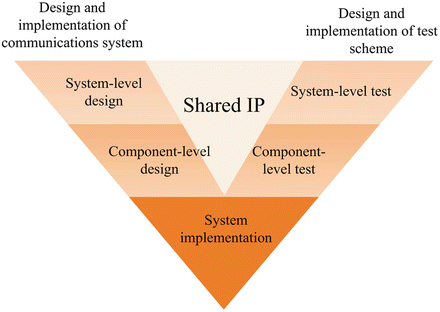 [Speaker Notes: Recording done]
Heterogeneous computing architecture
Heterogeneous computing architecture supporting parallel testing and massive signal processing :
The heterogeneous computing architecture is a system for assigning data processing & program execution tasks among different computing nodes, so that each node can handle the most appropriate test & calculation task.
[Speaker Notes: Recording done]
Heterogeneous computing architecture
Along with the rapid development of high bandwidth and high data rate of 5G mobile communications, the combination of heterogeneous computing architecture and the multi-core parallel programming technology will be indispensable main technology with which 5G test is able to deal with massive data processing and improve the parallel testing.
[Speaker Notes: Recording done]
Challenges of Testing technology
Challenges of multi-function & high performance :
The development of digital simulation technology and the increase of the frequency band of RF test are urging the development of testing technology.
WLAN standards are applied in BW< 100 Mhz , so it doesn’t need special methods of testing technology.
[Speaker Notes: Recording done]
Challenges of multi-channel
As per information theory, the more the number of antennas are , the more obvious increase in the spectrum efficiency and reliability.
When the number of transmitting & receiving antennas is large , the MIMO channel capacity will have a close to linear increase along  with the minimum number of transmitting & receiving antennas.
[Speaker Notes: Recording done]
Challenges of multi-channel
Requirements need a large number of OTA ( over the air ) tests for support.
Number of cooperative antenna at side of 5G BS should not be less than 128.
The number of antennas on this massive MIMO technology has risen to hundreds, larger than traditional.
[Speaker Notes: Recording done]
Challenges of high throughput
5G will promote service ability in three dimensions at the same time : 
Improve the utilization rate of resources by more than 10 times as compared to 4G.
Increase the system throughput rate by about 25 times by  introducing UDN’s & deeper intelligence capabilities.
Explore new frequency resources ( such as high frequency band, millimeter wave & visible light etc).
[Speaker Notes: Recording done]
Challenges of high throughput
Massive data has put forward new requirements on the RF test in both the method and the equipment.
Keithley’s new generation MIMO test platform makes it simpler and cheaper to increase new signal standards and MIMO options.
[Speaker Notes: Recording done]
Chapter 3
Channel Measurement and modelling
Channel measurement & modelling
The wireless channel model is numerical description of physical propagation environments.
It provides an effective and simple means to approximately express the channel characteristics of the wireless transmission.
[Speaker Notes: Recording done]
Requirements for 5G wireless channel model :
Applications and new technologies for 5G communications poses many challenges in 5G wireless channel model.
5G channel model should support  wide range propagation scenarios, higher frequency and larger bandwidth
[Speaker Notes: Recording done]
5G channel model
5G channel model should support :
Wide range propagation scenarios and diverse network topologies.
Higher communications frequencies and larger bandwidth.
Massive MIMO
Spatial consistency and dual mobility
High mobility
[Speaker Notes: Recording done]
Wider range propagation scenarios
5G channel model should support mobile to mobile links and networks.
Network topology should not support only cellular networks but also communications of D2D , M2M and V2V.
[Speaker Notes: Recording done]
Higher communications frequency
5G may operate in frequency range from 350 Mhz to 100 Ghz.
In 3GPP-HF channel model ,  if the BW of a channel is beyond c/D , then such BW referred to as big BW. 
Propagation in HF band will undergo path loss due to shorter wavelength.
[Speaker Notes: Recording done]
Massive MIMO
Planar wavefront assumption for conventional MIMO channels is no longer applicable and should be replaced by spherical wavefront assumption.
Channel model must provide 3D angle information.
[Speaker Notes: Recording done]
Spatial consistency & dual mobility
5G channel model should support spatial consistency.
With co-existence and density increase of links , and with application of D2D/ V2V , to support spatial consistency become especially important for wireless channel models.
[Speaker Notes: Recording done]
Channel modelling method
Channel modelling method
In Deterministic channel model, there is prediction of characteristics at every point in space.
Stochastic channel modelling is a kind of method to obtain huge measurement data set.
GSCM is known as geometric based stochastic channel model.
[Speaker Notes: Recording done]
Channel modelling method
Channel parameters are divided into path loss , large scale parameters such as shadowing , delay spread , angular speed etc
Small scale parameters such as delay , angle of arrival & departure etc , which jointly reflect the channel fading characteristics . 
Large scale parameters can be regarded as a statistical average in a channel segment within which LSP or probability distribution of LSP  do not change significantly.
[Speaker Notes: Recording done]
Channel modelling method
Close-in reference short model
ABG ( Alpha , beta , gamma) model
[Speaker Notes: Recording done]
Measurement-based GSCM
The GSCM modelling method separates antennas and propagation channel. 
The clusters and rays in channel are parameterized by path loss, shadowing & other parameters in large scale & small scale.
[Speaker Notes: Recording done]
Stage 1
Preparation & measurement
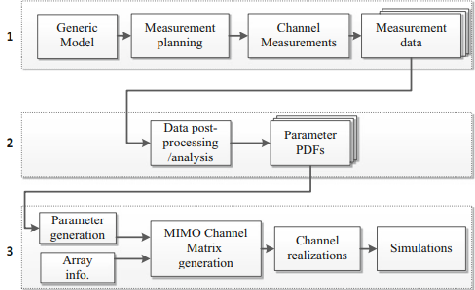 [Speaker Notes: Recording done]
Stage 2
Post processing of the measured data
Different analysis methods are applied depending on the required parameters.
High resolution parameter estimation algorithms are required.
[Speaker Notes: Recording done]
Stage 3
Generation of simulation model
Clusters and ray parameters are generated according to their PDF’s and statistical parameters.
Measurement based GSCM modelling method has been widely recognized & used.
[Speaker Notes: Recording done]
Regular shape GSCM
Regular shape GSCM
The characteristics of the propagation channel are described according to the geometric relationships among the transmitter, receiver & scatterers.
[Speaker Notes: Recording done]
Regular shape GSCM
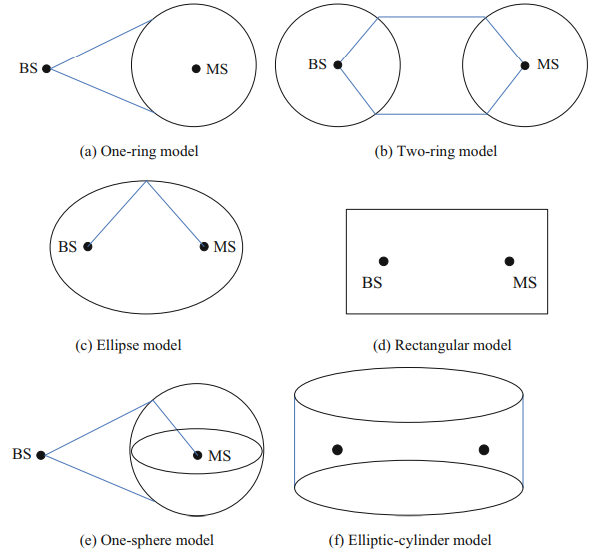 [Speaker Notes: Recording done]
Regular shape GSCM
The basic shapes of 2D distribution of scatterers mainly include : one ring, eclipse and rectangular.
The basic shapes of 3D distribution of scatterers include : one sphere , two spheres etc.
The geometric model in practical application can be combination of these basic shapes and it is also possible to add new geometric shapes.
[Speaker Notes: Recording done]
CSCM
CSCM
It describes the MIMO channel by the correlation matrix of antennas. 
The existing CSCM model mainly includes :
IID
KBSM
VCR
Weichselberger channel model
[Speaker Notes: Recording done]
Extended SV & Ray tracing model
Extended SV model
It can only describe the delay information of the channel and its resolution is higher than 10 ns subjected to the sounding equipments.
[Speaker Notes: Recording done]
Ray tracing based model
Ray tracing based model
The propagation prediction of EM wave can be solved by analytical method based on electro-magnetic theory or by electromagnetics.
Ray tracing method is based on relatively simple geometrical optics and uniform theory of diffraction.
[Speaker Notes: Recording done]
Basic principle
To use rays to simulate the electro-magnetic wave propagation process , such as direct ray , diffraction , reflection & scattering. 
Calculation of the field strength of rays and path tracking of rays are two main aspects of Ray tracing technique. 
RT treats the propagation of EM wave by means of rays propagation.
[Speaker Notes: Recording done]
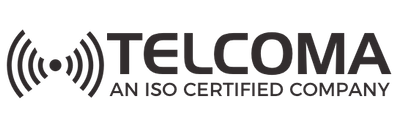 Get 5G Testing Training with Certification
Visit our website https://telcomaglobal.com/p/5g-testing-training-certification
Channel measurement
Channel measurement
It is also known as channel sounding .
It is a direct and most important mean to obtain channel information & understand the characteristics of the channel.
By exploiting the received signals , multiple propagation paths can be identified.
[Speaker Notes: Recording done]
Channel measurement methods
Channel measurement methods can be divided into SISO, MIMO, SIMO. 
MIMO method simultaneously measures multiple channels in parallel. 
SISO only needs one RF chains at transmitter and receiver respectively. 
SIMO is a compromise between SISO & MIMO.
[Speaker Notes: Recording done]
Channel measurement activities
With the on going progress in 5G R&D, channel measurements are divided into three categories : 
Measurement of massive MIMO
Measurement of D2D/V2V/HSR
Measurement of mmWave band
[Speaker Notes: Recording done]
Massive MIMO measurement
Massive MIMO is a promising technology for 5G communication.
For measurement, BS was placed indoors and configured with a polarized uniform cylindrical array with 128 ports. 
Measurements were carried out outdoor with a larger space using two systems at in the same position and results were compared.
[Speaker Notes: Recording done]
Massive MIMO measurement
Massive MIMO
[Speaker Notes: Recording done]
Measurement of D2D, V2V & HSR
Measurement of D2D, V2V & HSR
D2D/V2V and high speed rail (HSR) communications are important for 5G wireless communications.
MIMO technology will be widely used in vehicle communication systems because it can improve the system capacity & guarantee reliable data transmission.
Measurements were carried out during the day and night time in order to observe the effects of pedestrians on the channel.
[Speaker Notes: Recording done]
Measurement of D2D, V2V & HSR
Three scenarios were designed as follows : 
1st scenario was at crossroads , where the transmitter standed statically near an intersection , while the receiver moved in perpendicular direction of intersection with a speed of 30-40 km/h.
2nd scenario is at expressway with two lanes , where the transmitting car was blocked in one lane & the receiving car approached to the transmitter in another lane with speed of 70 kmph.
[Speaker Notes: Recording done]
Measurement of D2D, V2V & HSR
3rd scenario is two cars were derived at speed of 110 kmph in one lane of a two lane highway where both cars were obstructed by a tall van.
[Speaker Notes: Recording done]
Measurement of D2D, V2V & HSR
In the same sounding system was adopted to measure in more scenarios including following situations :
Road crossing
General LOS obstruction
Ramp merging
Traffic congestion 
In tunnel
On bridge
[Speaker Notes: Recording done]
Measurement of mmWave band
The measurement activities were designed and targeted to a specific measurement environment, but the similar equipments and procedures were used. 
Directional  antennas was installed on a 3G rotating tripod.
[Speaker Notes: Recording done]
Channel measurement
Channel data processing
In channel sounding, the measurement data , or the received signals are superposition of altered versions of the transmit signal passing through multiple paths with different delays, gains and directions.
[Speaker Notes: Recording done]
Path parameters extraction
There are mainly two categories of commonly used channel parameters extraction algorithms i.e subspace - based methods and maximum likelihood methods. 
Within first category are MUSIC ( Multiple signal classification) algorithm , ESPRIT (estimation of signal parameter via rotational invariance techniques) algorithm.
[Speaker Notes: Recording done]
EM algorithm
Basing on signal model, one can write the probability density function (PDF) of the measurement data in terms of signal parameters. 
EM algorithm can effectively estimate parameters by iteratively carrying out the E step & M step
[Speaker Notes: Recording done]
SAGE algorithm
It is developed based on the classical EM algorithm.
In M step , it divides all parameters of one path into several sets and updates only one set of parameters at a time while keeping other sets of parameters fixed. 
The process continues till all the parameters of one path are updated.
[Speaker Notes: Recording done]
FD-SAGE algorithm
The SAGE algorithm mentioned is applicable for channel sounding using time domain PN excitation signal. 
In some channel sounding , frequency excitation signal is commonly used , such as broadband multi-carrier excitation or VNA based single frequency stepping excitation. 
Frequency domain sage algorithm is developed for parameter execution .
[Speaker Notes: Recording done]
DMC and its estimation
The Signal emitting from transmit antenna and arriving the receiving antenna is composed of a LOS components, specular components and dense multipath components.
Each SC corresponds to a discrete and strong propagation path formed by an independent scatterer reflecting EM waves.
[Speaker Notes: Recording done]
Mobile channel estimation and tracking
To model the dynamic channel accurately , it is required to estimate and track the number of paths & multipath parameters.
[Speaker Notes: Recording done]
Automatic clustering algorithm
It has been found that the channel MPC tend to appear in clusters i.e in groups of MPC’s with similar parameters.
[Speaker Notes: Recording done]
Software simulation
Software simulation
When compatibility and interoperability with other systems are considered , its network structure and networking methods would be more complicated. 
5G candidate technologies are more abundant and its application scenarios are more complicated. 
The software evaluation for the performance of 5G technical schemes is facing unprecedented challenges.
[Speaker Notes: Recording done]
Software simulation
The wireless communication systems runs in a real environment which is compatible & volatile. 
It is more feasible and effective to set up a software simulation platform via computer & mathematical modelling , on which software simulation programs can make performance evaluation for the wireless communications modules or systems.
[Speaker Notes: Recording done]
Software simulation
The new architecture designs the hardware & software jointly , decomposes the computational tasks through master - slave node model and makes layered design for the whole software based on modular design of application module , protocol stalk, message service , connectivity management , mobility management & system interface function.
[Speaker Notes: Recording done]
Complete simulation system
Requirement analysis : a networking scenario is needed to be given, including network type , network element type, network interface function , network configuration parameter, services characteristics , performance indicators etc. 
System modelling : it includes abstracting & modeling the network & system components  & then outputting the simulation model . these models describe the input output relations of the network & system components.
[Speaker Notes: Recording done]
Complete simulation system
Evaluation criteria : through the analysis of original requirements, the input information of simulation evaluation can be obtained, which includes performance indicators, simulation benchmark and evaluation criteria. 
Simulation realization : it includes three elements: simulation system architecture , simulation methodology , simulation process.
[Speaker Notes: Recording done]
5G Software simulation requirements
Simulation Requirements analysis
Comprehensiveness is the functional requirement of the software simulation system , which mainly refers to the comprehensive support for 5G performance indicators and candidate technologies . 
5G performance indicators include KPI’s such as peak data rate , guaranteed min. user data rate, connection density, service traffic volume density, wireless delay, end - to - end delay.
[Speaker Notes: Recording done]
Simulation Requirements analysis
Software simulation system must provide corresponding modeling , statistic and evaluation of these new performance indicators. 
5G candidate technologies can be classified into two types :
namely air interface technology and network technology.
[Speaker Notes: Recording done]
Simulation Requirements analysis
New technologies in architecture level, such as SDN & SON, have the greatest impact on the design of software simulation system because it needs to model the new network architecture, design new network element types, interfaces between new n/w elements & new protocol stacks.
[Speaker Notes: Recording done]
Simulation Requirements analysis
New technologies in architecture level, such as SDN & SON, have the greatest impact on the design of software simulation system because it needs to model the new network architecture, design new network element types, interfaces between new n/w elements & new protocol stacks.
[Speaker Notes: Recording done]
Simulation Requirements analysis
Rapidly is the time efficiency requirements for software simulation system. 
Accuracy is performance requirement for software simulation systems. Common ways to improve the simulation efficiency from the perspective of hardware configuration : high configuration desktop , multi core servers , high performance super computers.
[Speaker Notes: Recording done]
Technological impact analysis
Simulation Requirements analysis
The main factors influencing the system simulation software design and implementation can be divided into three categories: 
Architecture
Function
Performance 
Performance shows the computational performance that can be reached by system simulation software and its platform.
[Speaker Notes: Recording done]
5G software link level simulation
Link technology overview
5G transmission technologies will explore a series of new types of multiple access & transmission mechanisms, to greatly improve the spectrum efficiency & energy efficiency of wireless systems. 
Massive MIMO has become one of the important 5G key transmission technologies.
[Speaker Notes: Recording done]
Link technology overview
Massive MIMO can bring the huge array gain and the interference suppression gain through large-scale  antenna arrays, thus greatly improving the system spectrum efficiency and the edge user spectrum efficiency. 
In 5G network deployment , will have distinctive heterogeneous characteristics
[Speaker Notes: Recording done]
Link simulation realization
Simulation key factors
The link level simulation is mostly used to evaluate the physical layer transmission performance of the wireless communication systems. 
Through modular simulation design , the link level simulation can realize the performance comparison of different transmission schemes with a variety of transmitter structures and receiver algorithms.
[Speaker Notes: Recording done]
Simulation key factors
5G transmission will pose higher requirements for the computing abilities and the simulation speed of the link level simulation. 
The factors that need most consideration in the link level simulation of the main candidate technologies include the following aspects :
[Speaker Notes: Recording done]
Simulation of Massive MIMO channel
In terms of 5G link level simulation, it is necessary to carefully consider various characteristics of massive MIMO channel such as spatial correlation , the coupling, the near field effect etc. 
The empirical channel model can also be constructed through analysis, comparison and fitting of the measured channel data in combination with theoretical analysis.
[Speaker Notes: Recording done]
Simulation for the neighboring interference
In 5G scenarios with ultra dense nodes, the co-channel interference will limit the network capacity. 
The interference signals can also be theoretically modelled through theoretical derivation in order to simplify the simulation complexity.
[Speaker Notes: Recording done]
Simulation for the novel multiple access technology
It needs a comprehensive evaluation on the impact on the spectral efficiency and the impact on the robustness of the non-ideal factors such as frequency offset and channel estimation errors.
[Speaker Notes: Recording done]
Simulations with high-performance multi-core parallelization
5G system will be configured with massive number of antennas.
The multi-thread parallel simulation, the high performance multi-core server , the software and hardware co-simulation and other advanced simulation methods will be conducive to the fast and accurate link level simulation evaluation.
[Speaker Notes: Recording done]
Simulation process overview
Simulation process overview
The signal processing modules at the transmitter mainly include channel coding , constellation mapping , multiple antenna precoding , multiple access , reference signal generation , framing etc. 
The signal processing modules at the receiver mainly include cell search and synchronization , de-framing , channel estimation , multiple antenna detection , demodulation , channel decoding etc.
[Speaker Notes: Recording done]
Simulation process overview
In the link level simulation, programming is required to realize each of the above mentioned function modules. 
The wireless link level simulation system usually includes two sets of simulation systems for DL & UL.
[Speaker Notes: Recording done]
Simulation process overview
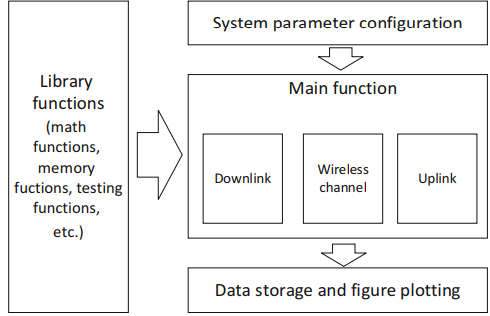 [Speaker Notes: Recording done]
Simulation process overview
It may include system level parameters such as the frame structure , the system bandwidth , cell information , resource allocation methods etc.
Realization of each function module in UL & DL and the interface definition between modules are the most basic parts of link level simulation.
[Speaker Notes: Recording done]
Introduction to simulation cases
Massive MIMO performance simulation
Turbo ⅓ code rate & quadrature phase shift keying (QPSK) modulation are used.
Adaptive modulation & coding (AMC) & HARQ mechanisms are not initiated.
In the massive MIMO simulation, the number of BS antenna is set to 128, and the number of users took K= 20,30,40,50 respectively.
[Speaker Notes: Recording done]
Massive MIMO performance simulation
Reasonable parallel simulation can greatly reduce the simulation time.
To accelerate the process, the parallel optimization is carried on. 
The link simulation consists of two layers of cycles, SNR cycle and frame cycle. 
Data in the SNR cycle and frame cycle are independent. 
Parallelization of the SNR and frame cycles is simple and effective way to improve simulation timeliness.
[Speaker Notes: Recording done]
Massive MIMO performance simulation
The theoretical parallel speedup result of the new parallel simulation method can be faster in orders of the number of SNR times by the number of frames. 
Parallelization of the SNR and frame cycles is simple and effective way to improve the simulation timeliness.
[Speaker Notes: Recording done]
Heterogeneous network energy efficiency simulation
Heterogeneous n/w energy efficiency simulation
The wireless heterogeneous network is an effective means to alleviate the contradiction between data growth and energy consumption. 
The indicators have considered the impact of the new BS layout on the energy consumption increase at the network side and the energy consumption changes at the terminal side at the same time.
[Speaker Notes: Recording done]
Simulation parameters
Macro cell parameters
[Speaker Notes: Recording done]
Simulation parameters
Low power consumption cell parameters
[Speaker Notes: Recording done]
Simulation parameters
Micro-cell user  parameters
[Speaker Notes: Recording done]
Tail-Biting convolution code decoder simulation
Tail - biting simulation
In the short packet transmission, short codes are usually needed for channel coding such as tail-biting convolution codes. 
tail - biting convolution codes usually use circular viterbi algorithm (CVA) for decoding. 
Detection of the circular trap can be used to help control the CVA decoding process, so as to get the fast convergent iterative decoding algorithm.
[Speaker Notes: Recording done]
Compressive sensing simulation
Compressive sensing simulation
It is an important way of data processing, which can recover the raw data from extremely few sample values. 
The computational complexity of compression sampling is much lower at the transmission than that of receiver.
[Speaker Notes: Recording done]
Compressive sensing simulation
CS technology has a great application prospect in the sensor network data aggregation application. 
Treelet based compressive data  aggregation (T-CDA) is also a data collection method.
[Speaker Notes: Recording done]
User-oriented link adaption in D2D network coding multicast
User-oriented link adaption
D2D is a candidate technology in 5G.
In user - oriented link adaptive method , two multicast channels whose link quality corresponds to the maximum value of the modulation type and the minimum value of coding type are chosen. 
In order to verify the algorithm’s BER and spectrum efficiency, link simulations are carried out
[Speaker Notes: Recording done]
5G software system level simulation
Test evaluation methods
Test evaluation methods
A good evaluation system requires basic features of completeness , simplicity, better usability etc. 
For the comprehensive , accurate and efficient evaluation of 5G network technologies, the study should at least include following aspects : 
Design of new performance indicators
Redesign of traditional indicators in 5G network
Network function virtualization
[Speaker Notes: Recording done]
Design of new performance indicators
New KPI’s introduced by 5G networks are :
Connection density
Traffic volume density
Minimum guaranteed rate
[Speaker Notes: Recording done]
Redesign of traditional indicators
Virtual resources model is introduced after introduction of the virtual technologies. 
There are big breakthroughs and innovations in some 5G new technologies in terms of design of network resources model and new concepts and designs are introduced , which are not compatible with designs in the past.
[Speaker Notes: Recording done]
Network function virtualization
There can be three layers : infrastructure layer , control layer and application layer. 
Infrastructure layer : it is supported by various kinds of network equipment nodes such as macro eNB and micro eNB.
Control layer : it is composed of a series of distributed management node. 
Application layer : it is made up of many different services and applications.
[Speaker Notes: Recording done]
Network function virtualization
Infrastructure layer is supported by various kinds of network equipment nodes, such as macro eNB and micro eNB.  
The services are scheduled and allocated by management nodes.
[Speaker Notes: Recording done]
Key simulation technologies
Key simulation technologies
Key technologies of 5G system simulation design are :
Dynamic simulation modelling technology
Management technology of virtualized computational resources.
Multi-core parallel simulation technology
Hardware acceleration simulation technology
Real time transmission technology
[Speaker Notes: Recording done]
Dynamic simulation modelling
It is embodied in following aspects :
Networking scenario is complicated & changeable 
Network model is evolving
[Speaker Notes: Recording done]
Dynamic simulation modelling process
It is composed of following steps :
The simulation model is decomposed. It is composed of 5 layers.
Simulation parameter library is generated according to the model and the requirements.
The corresponding function libraries are mapped by the model.
[Speaker Notes: Recording done]
Dynamic simulation modelling process
It is composed of following steps :
According to the simulation requirements, the mapped function library and parameter library are organically organised to become a complete simulation process.
 By dynamically configuring the parameter library, function library and the simulation process , we can get the specific simulation tasks, which can get the specific simulation tasks , which directly faces the users and need to provide friendly configuration management interface.
[Speaker Notes: Recording done]
Virtual computational resources management technology
The virtual computational resources management technology is broken into three parts :
The simulation requirements are mapped into computational tasks that can be deployed independently. 
Various kinds of hardware resources can be virtualized into three kinds of virtual resources : computational, storage & communication resources.
Binding the virtual resource dynamically to computational tasks.
[Speaker Notes: Recording done]
Key simulation technologies
Multiple -core parallel simulation  technology
Simulation platform design based on multi-core parallel computation covers hardware, operating systems, parallel technology, simulation software, models and algorithm designs etc. 
From the hardware level,  parallel server scheme or high performance host system can be chosen to support high computing power.
[Speaker Notes: Recording done]
Multiple -core parallel simulation  technology
Operating system allocates process, storage and other hardware resources for parallel tasks, realizing the inter-process communications. 
Parallel technologies generally include messaging, shared storage and data parallel.
[Speaker Notes: Recording done]
Multiple -core parallel simulation  technology
Parallelization of simulation software is the key work of multi-core parallel design of simulation platform, which need to consider the following design requirements :
Simulation software is decomposed in parallel from the aspects of function, algorithm and operands.
The reasonable division design of simulation function modules can reduce the communications data between parallel sub tasks.
[Speaker Notes: Recording done]
Multiple -core parallel simulation  technology
Multiple CPU-GPU heterogeneous platform has multiple layers of parallel execution ability in task level and data level. 
The model’s mapping process has the following three levels :
Mapping from simulation model instance to logical process.
Mapping from logical process to thread.
Mapping from thread to processor cores.
[Speaker Notes: Recording done]
Hardware acceleration  simulation  technology
It uses hardware modules rather than the software modules to make full use of the inherent fast hardware features.
Hardware uses high performance FPGA board which has strong computing power and logical processing ability.
FPGA board has stronger floating point computing power than CPU server & stronger task management, resource scheduling and other logic handling abilities than GPU server.
[Speaker Notes: Recording done]
Hardware acceleration  simulation  technology
The implementation process of hardware acceleration simulation is: 
Key technology research
FPGA based hardware accelerator card system is designed.
Configuration data is loaded.
[Speaker Notes: Recording done]
Real time transmission technology
Network architecture can extend hardware processing ability of the simulation platform through the way of extending server nodes.
After the high strength computational tasks are parallelized, the computational time of each independent parallel subtask becomes shorter, which is usually within hundreds of microseconds.
[Speaker Notes: Recording done]
Introduction to simulation cases
Massive MIMO system level simulation
Simulation parameter description
It uses MU-MIMO model to simulate LTE DL system performance.
Channel matrix formed with 128 BS tx antennas, 1 rx antenna , 15 users scheduled in a single cell at the same time.
CPU memory : 256GB
Windows server
MATLAB
[Speaker Notes: Recording done]
Radio resource optimization Of UDN
Site number required to be coordinated will also increase in resources allocation, making resource allocation more difficult.
The site deployment in hotspot areas shows a trend of high density and no programming.
[Speaker Notes: Recording done]
Statistical modelling simulation
This simulation is of UL interference
In OFDMA based frequency multiplexing network, inter-cell interference has become one of the key factors that restrict the improvement of system performance. 
In the past network deployment, it is often difficult to choose appropriate control parameters and only conservative settings can be made according to limited experience.
[Speaker Notes: Recording done]
Local mobile cloud assisted computation offloading
Computation offloading technology is an important application of mobile cloud computing.
It offloads the user’s local computational tasks to the cloud with rich resources and extends the computing power of the mobile terminal with limited resources, so as to use the new computation intensive applications.
[Speaker Notes: Recording done]
Software visualization of 5G network simulation
Architecture summary
Simulation platform for 5G based on the universal software and hardware platform. This platform adopts the distributed master-slave parallel processing architecture.
The master computational node is the management centre of the simulation platform. 
The slave nodes are managed by master nodes, take on computational tasks of the master node, and report the simulation results.
[Speaker Notes: Recording done]
Architecture summary
Slave computing node 1
Distributed computing service
Client 1
Slave computing node 2
Master computing node
Client 2
Slave computing node n
Client n
[Speaker Notes: Recording done]
Architecture summary
Sim
[Speaker Notes: Recording done]
Evaluation test of hardware and software co-simulation
Overview
The concept of hardware and software co-simulation was proposed as early as deployment of HDL.
It reflects the idea of authenticity and rapidness , which is an effective testing and evaluation method to deal with rapid development of 5G.
[Speaker Notes: Recording done]
Requirements
Authenticity
Rapidness
[Speaker Notes: Recording done]
Composition
In this, the physical layer of the simulation platform is partially substituted by the real physical layer and the transmission network , which can increase the reality and instantaneity of the system.
Mapping relation from the system level simulation software to the real physical layer should be customized in order with the specific requirements of the simulation evaluation.
[Speaker Notes: Recording done]
Hardware test evaluation platform
5G hardware test evaluation platform
The constitution of typical hardware test platform of 5G evaluation includes parallel channel sounder platform of channel measurement and modelling .
A MIMO OTA platform of designated channel model, a platform of software and hardware of open source community and terminal and base station system based on the general purpose processor.
[Speaker Notes: Recording done]
Key technical challenges
Synchronization across multiple channels.
Real - time storage of massive raw measurement data
Parallel channel calibration
High speed continuous storage of raw data
[Speaker Notes: Recording done]
OTA test platform
The method to evaluate radiation performance of traditional SISO is mature.
Its evaluation mainly aims for two indicators , making OTA test for total radiated power (TRP) and total radiated sensitivity (TRS).
Many performance parameters of passive MIMO antenna, such as efficiency, gain are not different from traditional SISO antennas.
[Speaker Notes: Recording done]
OTA test platform
MIMO antennas contain many antenna elements, passive parameters are introduced to describe the relationships among several antenna elements. 
The MIMO OTA test scheme is essentially a different simulation method of multipath in space propagation environment , producing wireless communication environment close to the reality to deal with the key challenge in massive antenna MIMO OTA testing technique.
[Speaker Notes: Recording done]
Field Trail network
Requirements and technical challenges
Various application scenarios
Technical challenges in field trail
Development status of 5G testbed in foreign countries
Development & evolution of HetNet convergence
[Speaker Notes: Recording done]
Wireless network data intelligence analysis
Background and necessity
Key technologies
Technical roadmap
Uniqueness
Status
Application scenarios
Innovation points
[Speaker Notes: Recording done]
Working mode of intelligent network optimization analysis system
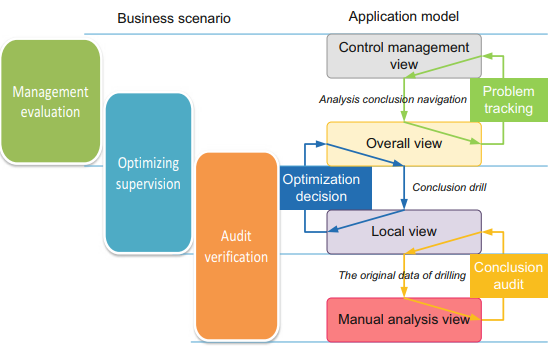 [Speaker Notes: Recording done]
Thanks ...
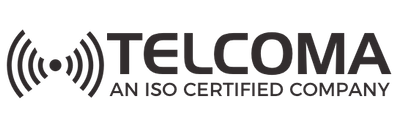 Get 5G Testing Training with Certification
Visit our website https://telcomaglobal.com/p/5g-testing-training-certification